MATHIAS DELAVINE
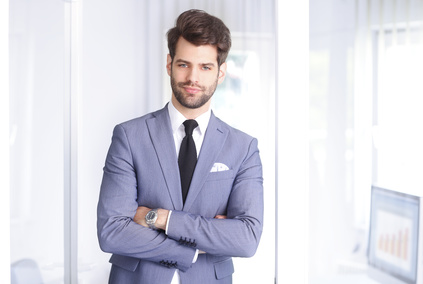 Título del puesto
HABILIDADES PERSONALES
PERFIL
EXPERIENCIA LABORAL
HABILIDADES PROFESIONALES
1
2
3
4
ESTUDIOS
IDIOMAS
1
2